Associazione Turistica    Comune di Uri                                                                                                Pro Loco Uri
“PSR 2014/20
SOSTENIBILITÀ, POLITICHE DI EDUCAZIONE ALIMENTARE E CONSUMO CONSAPEVOLE»

Uri 11 marzo 2016 
Sala Comunale
PROGRAMMA EUROPA PER I CITTADINI
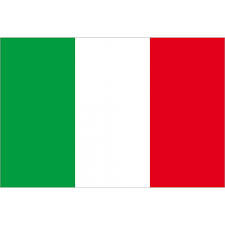 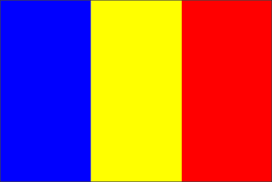 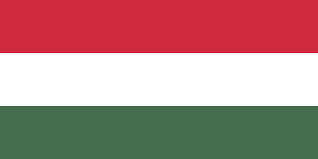 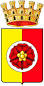 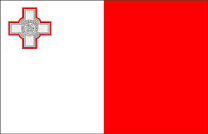 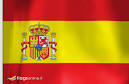 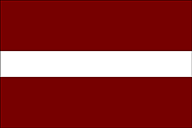 Grazia Manca _Agenzia Laore_Sardegna_Area di Supporto alle Politiche di Sviluppo Rurale
Europa 2020
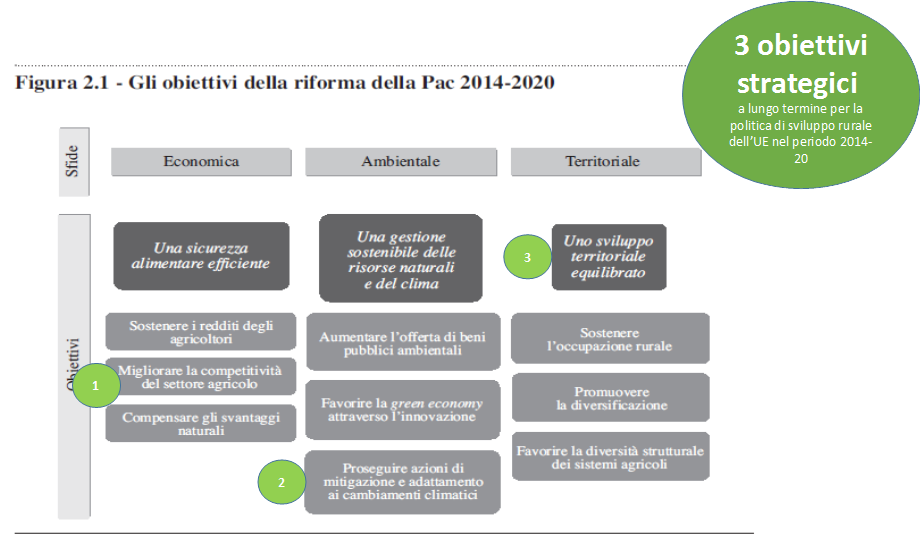 Europa 2020
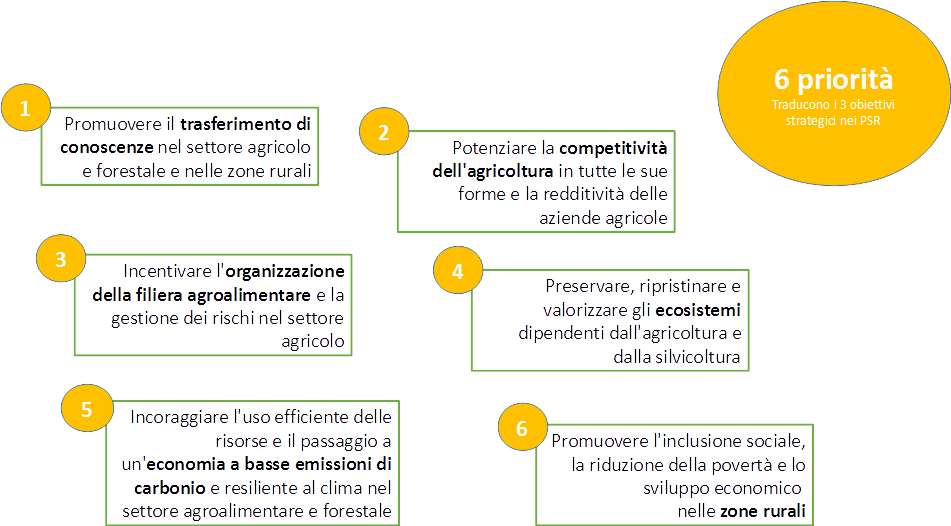 Quadro della politica agricola comune
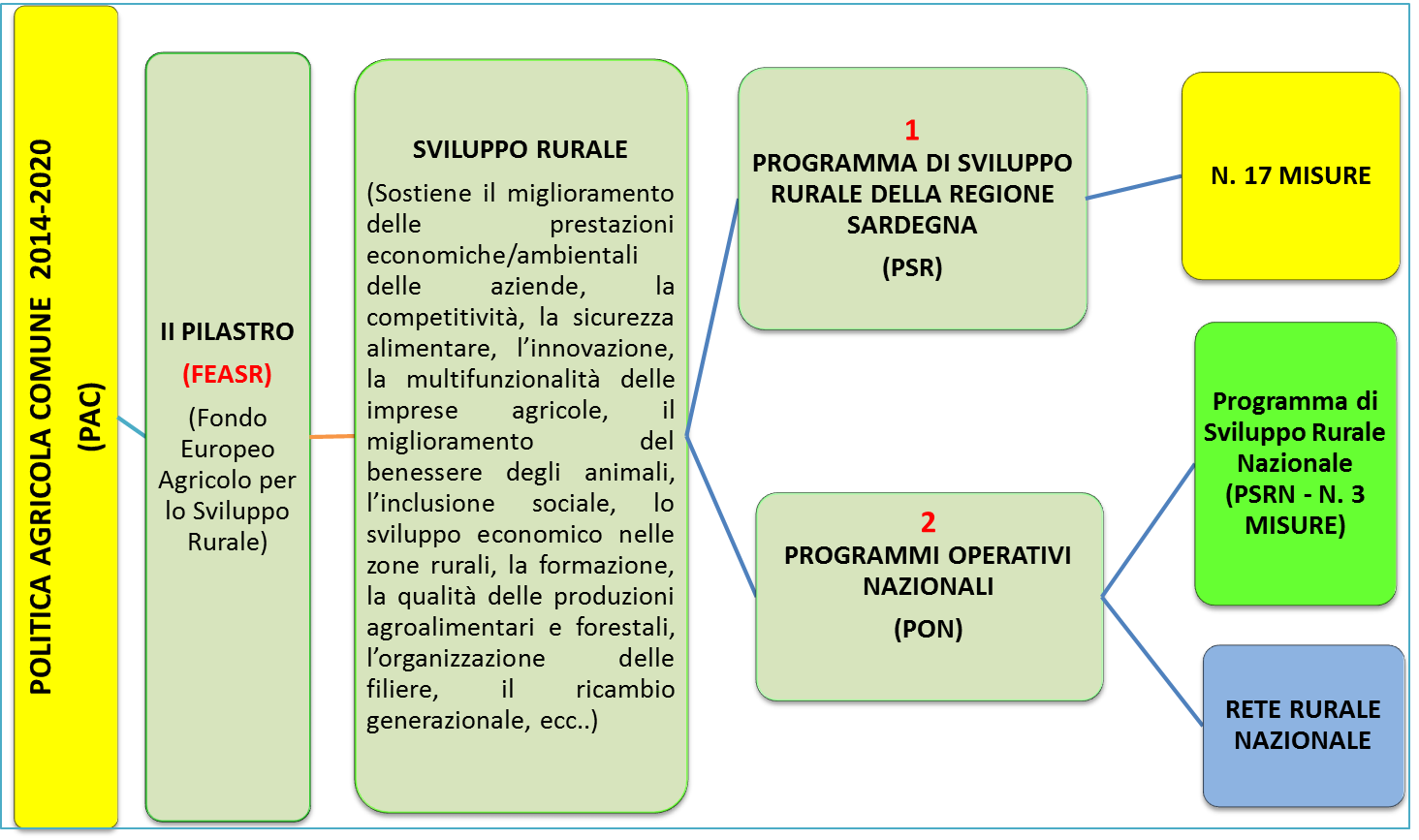 Le risorse  finanziarie per il PSR – Fondi FEASR 2014-2020
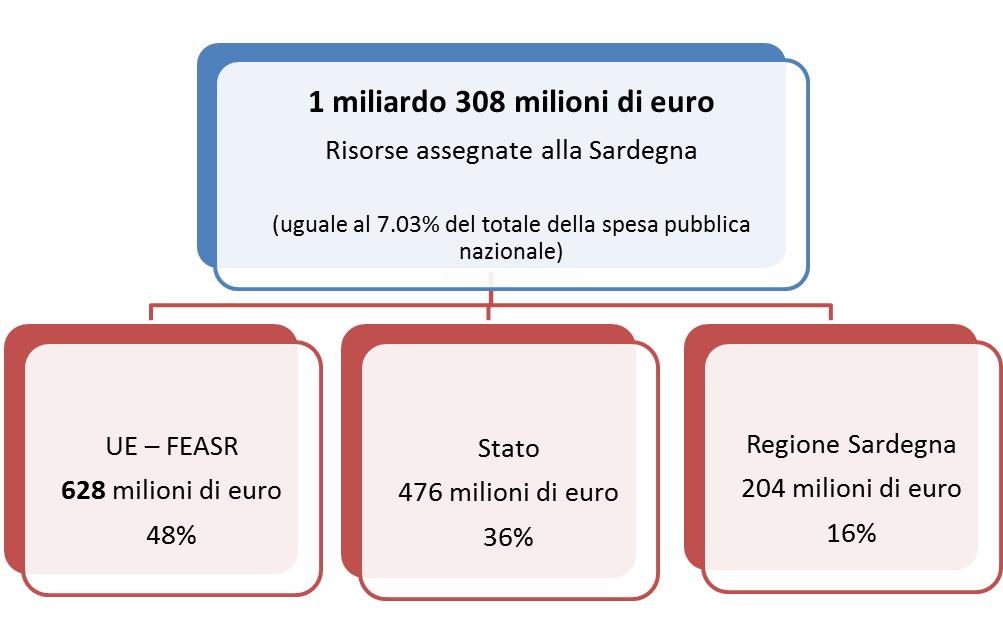 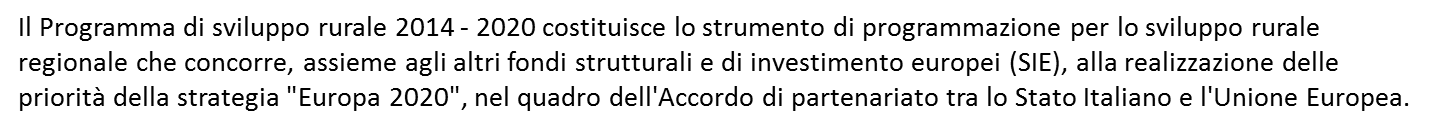 Risorse e priorità
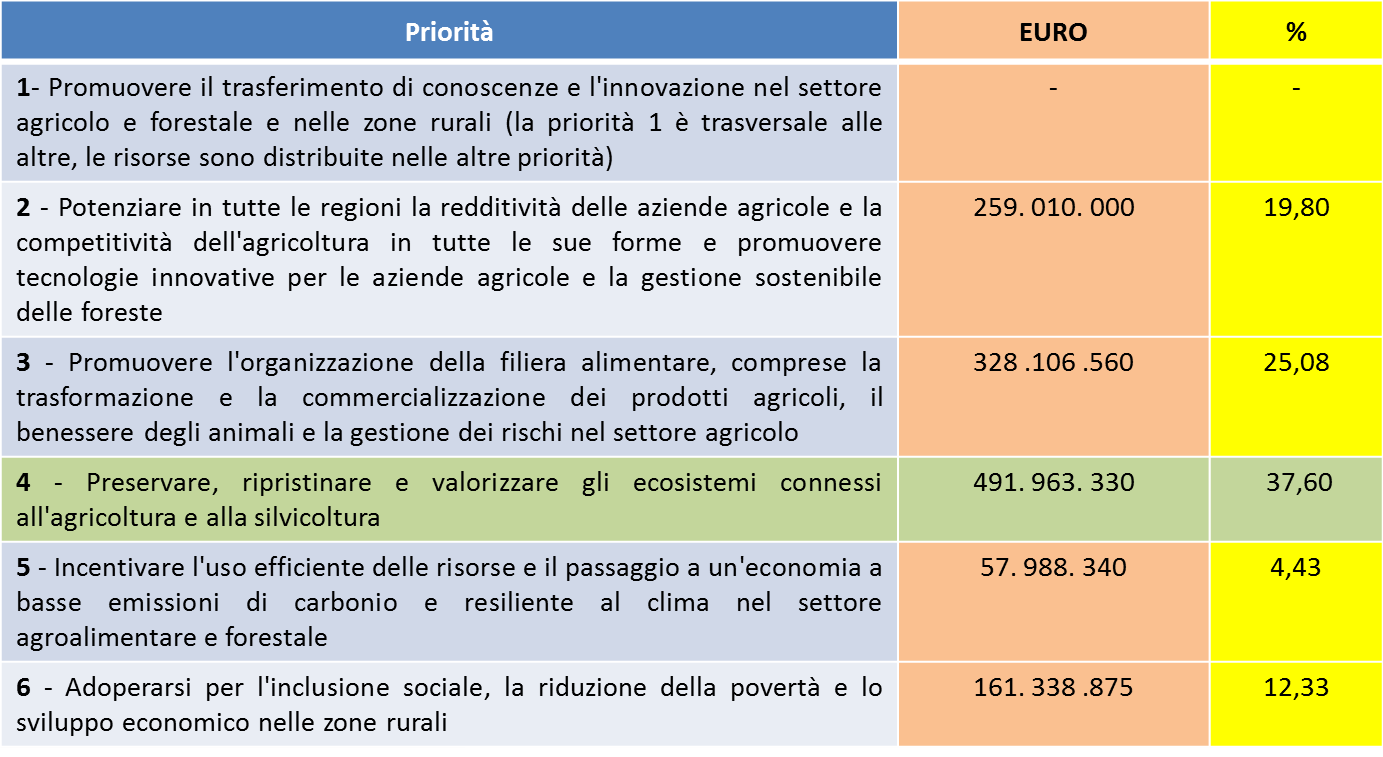 Risorse per misura
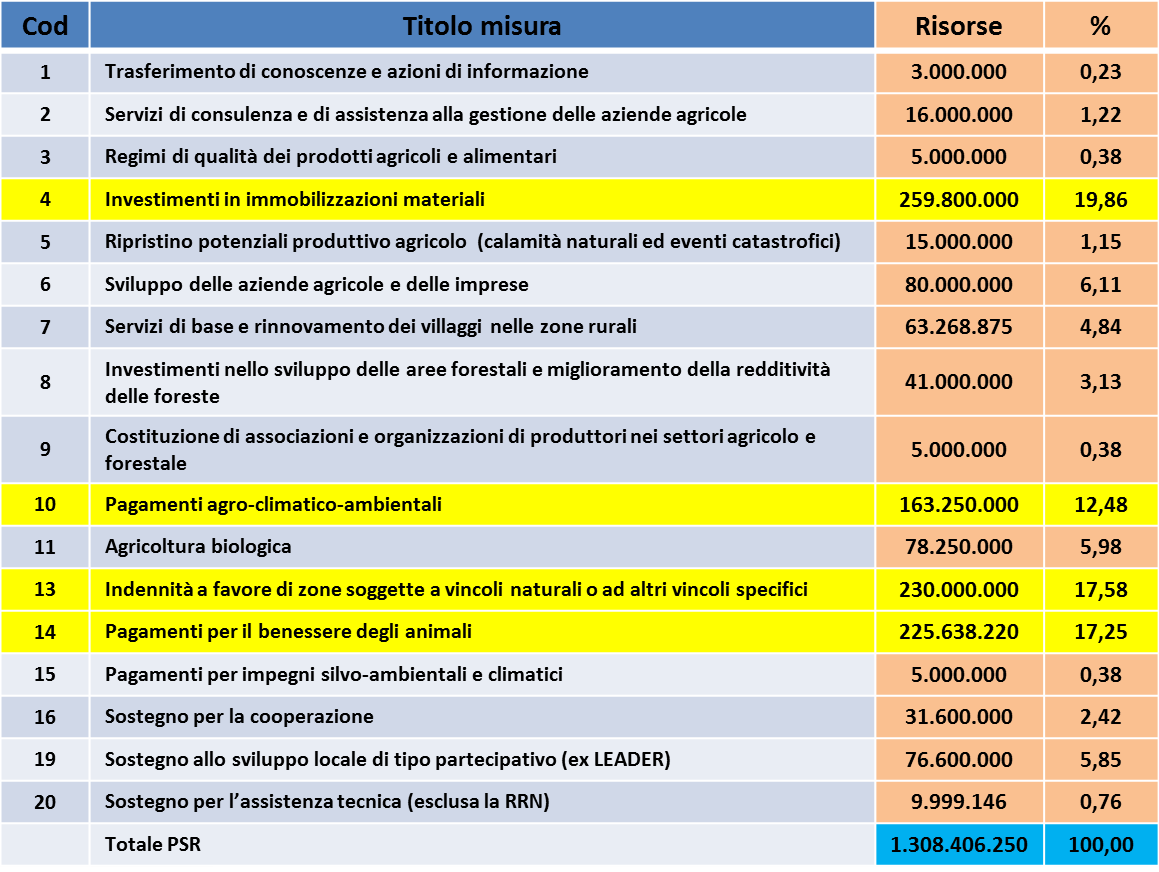 La svolta della Pac
dichiarazione di Dacian Ciolos  il 12 ottobre 2011 Commissario UE per l’Agricoltura, sancisce quella che sarà la Riforma della PAC post 2013
I 5 pilastri della multifunzionalità
EUROPA 2020 LA SARDEGNA E IL QUADRO STRATEGICO
“CRESCITA INTELLIGENTE SOSTENIBILE ED INCLUSIVA”
Il tema dell’educazione alimentare e dell’orientamento al consumo consapevole è strategico rispetto all’obiettivo della “crescita intelligente sostenibile ed inclusiva” in quanto determina solo per citare alcune degli effetti :
un aumento della conoscenza del valore nutritivo  degli alimenti,  della reputazione e del loro legame con la cultura e la storia dei luoghi 
il consumo  di prodotti locali e a filiera corta, la diminuzione degli sprechi ,  contribuisce alla sostenibilità sia ambientale che economica  
un accesso al cibo di qualità per le fasce più deboli della popolazione , la preferenza dei prodotti locali con i vantaggi impliciti per le piccole e piccolissime aziende a conduzione familiare delle nostre aree rurali, contribuirà all’obiettivo dell’inclusività.
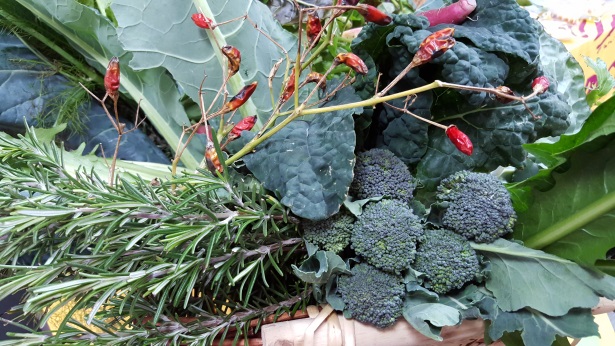 EUROPA 2020 LA SARDEGNA E IL QUADRO STRATEGICO
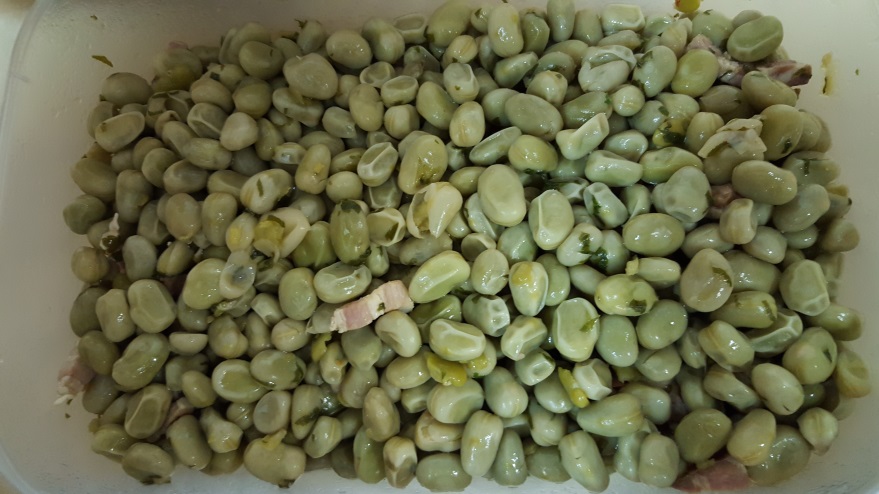 “CRESCITA INTELLIGENTE SOSTENIBILE ED INCLUSIVA”
Pertanto la Regione  promuove: 
 il consumo dei prodotti agroalimentari di qualità, locali e a filiera corta nell’ambito della ristorazione collettiva, dell’attività agrituristica e del turismo rurale, in un’ottica di riduzione degli impatti ambientali
LA SOSTENIBILITÀ COME FATTORE DI QUALITÀ DEL CIBO
SOSTENIBILITÀ
 al centro dell’intero impianto EXPO 2015 
 direttamente legata all’impatto che le produzioni agroalimentari hanno sull’ambiente e sull’organizzazione sociale, considerando anche gli aspetti etici, dalla produzione al consumo, passando dal primario al secondario al terziario con valutazioni e politiche sempre più collegate fra loro.
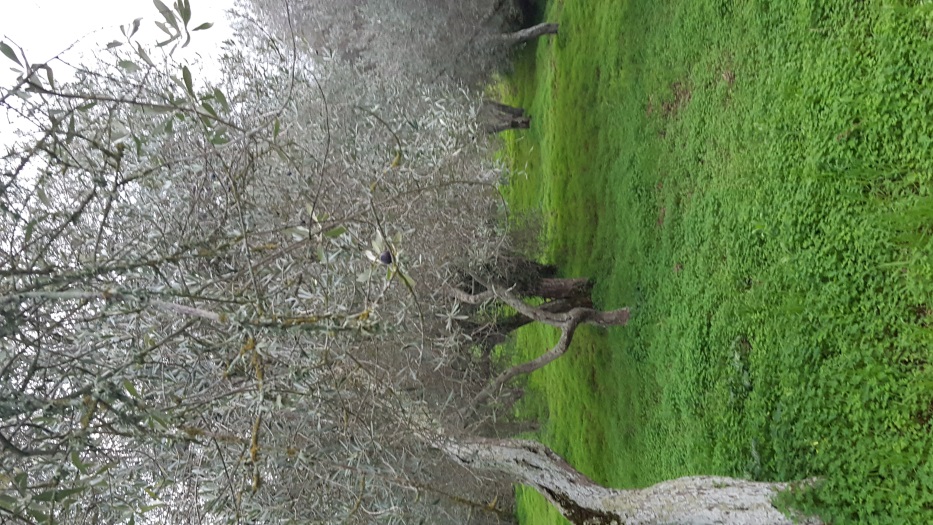 LE QUESTIONI FONDAMENTALI DEL  CONFRONTO INTERNAZIONALE
LA FOOD SECURITY
 rafforzare la sicurezza alimentare per tutti gli esseri umani
LA FOOD SAFETY
 assicurare un’alimentazione sana a tutti gli esseri umani eliminando
DEBELLARE
 le nuove grandi patologie sociali  della nostra epoca e correlate all’alimentazione - dall’obesità alle malattie cardiovascolari, dai tumori al diabete
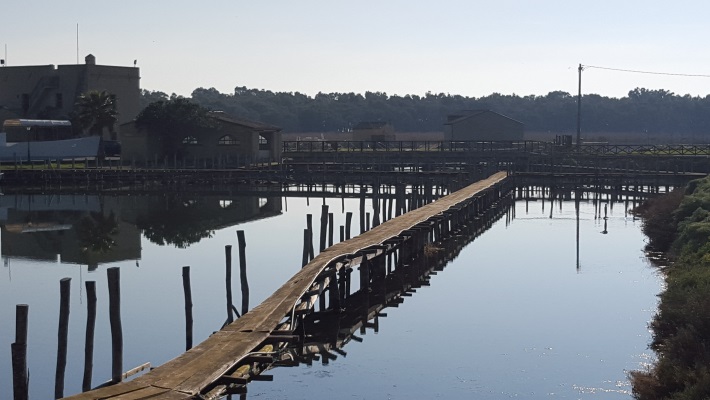 LE QUESTIONI FONDAMENTALI DEL  CONFRONTO INTERNAZIONALE
INNOVARE
 con la ricerca e le tecnologie, applicate all’intera filiera alimentare

EDUCARE
ad una adeguata alimentazione per favorire sani stili di vita nelle popolazioni pensando, in particolare, alle categorie più deboli e disagiate 

VALORIZZARE
 la conoscenza delle “tradizioni alimentari” come espressioni culturali, etniche, etiche e sociali
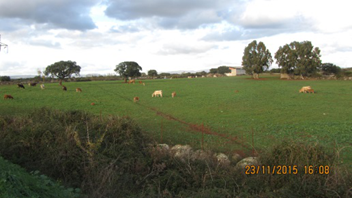 LA “CARTA DI MILANO”
descrive una serie di impegni che devono essere assunti dai firmatari
 i cittadini, il mondo delle imprese e delle professioni, le associazioni e fondazioni non-profit, le Istituzioni pubbliche, tutti responsabilizzati su questioni cruciali quali il diritto al cibo, gli sprechi alimentari, la sicurezza degli alimenti, l’agricoltura sostenibile,
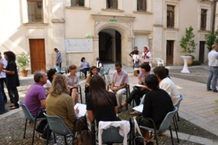 CONCETTI E PAROLE CHIAVE PER LA “CARTA DI MILANO”
Conoscenza
Come strumento essenziale di analisi della realtà, perché i giovani esercitino il proprio protagonismo critico nei comportamenti quotidiani
Sostenibilità
Al centro dell’azione educativa; tra i vari temi che afferiscono a questa parola chiave: il rispetto dell’ambiente, di principi etici, la Food Safety e la Food Security, la lotta agli sprechi di cibo e di acqua
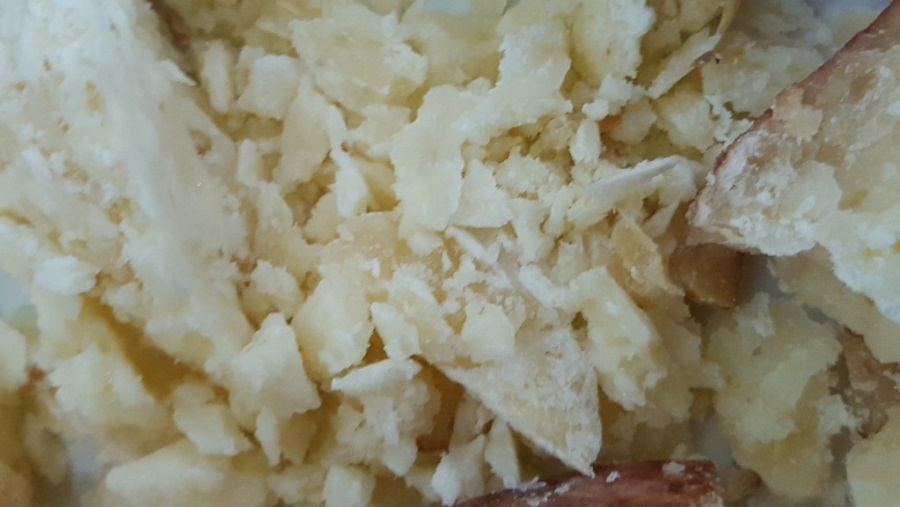 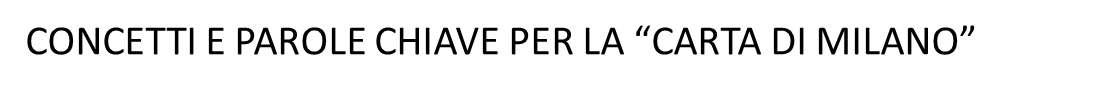 Legalità e Sicurezza
Ovvero, favorire l’esercizio di competenze e professionalità efficaci per la difesa sociale e la valorizzazione del Made in Italy nella legalità e sicurezza del settore agroalimentare;
Ricerca e Innovazione
La ricerca, centralizzata e continuativa come diritto-dovere, soprattutto grazie a tecnologia e formazione: l’uso di nuove tecnologie e il contatto sempre più internazionale per migliorare
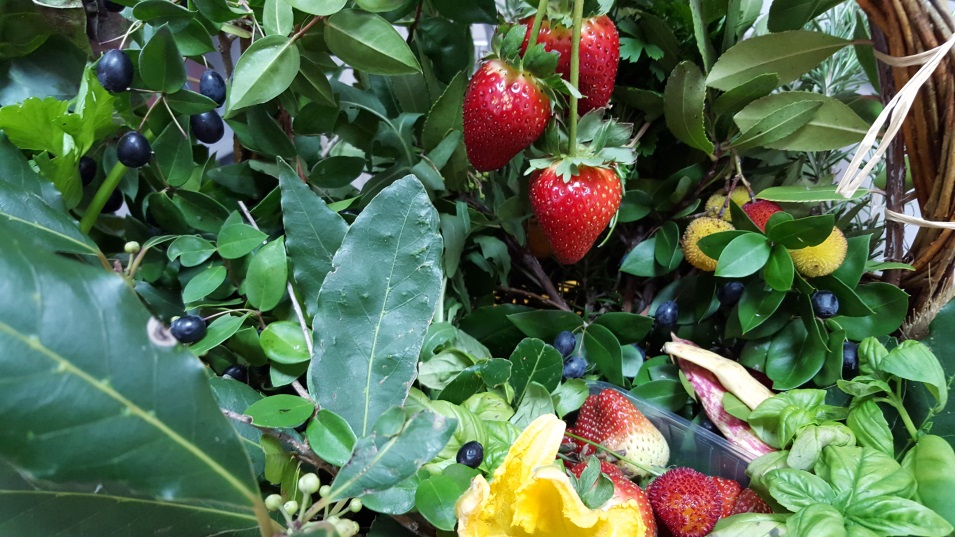 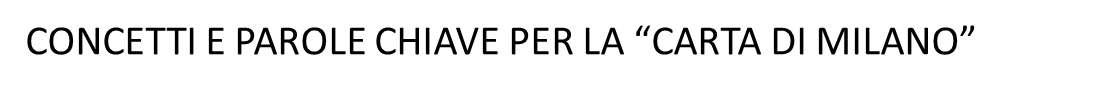 Territorialità
L’importanza della sovranità alimentare, del valorizzare le eccellenze del territorio e del contrastare le frodi alimentari nei loro diversi aspetti, danno enorme per il Made in Italy;
Collaborazione
Tra Istituzioni, tra Scuola e famiglie, tra Scuola e stakeholder a livello locale e nazionale, tra reti di Scuole e realtà produttive, agricole, turistiche, ristorative, commerciali, nonché collaborazione continuativa con tutti i mezzi di informazione
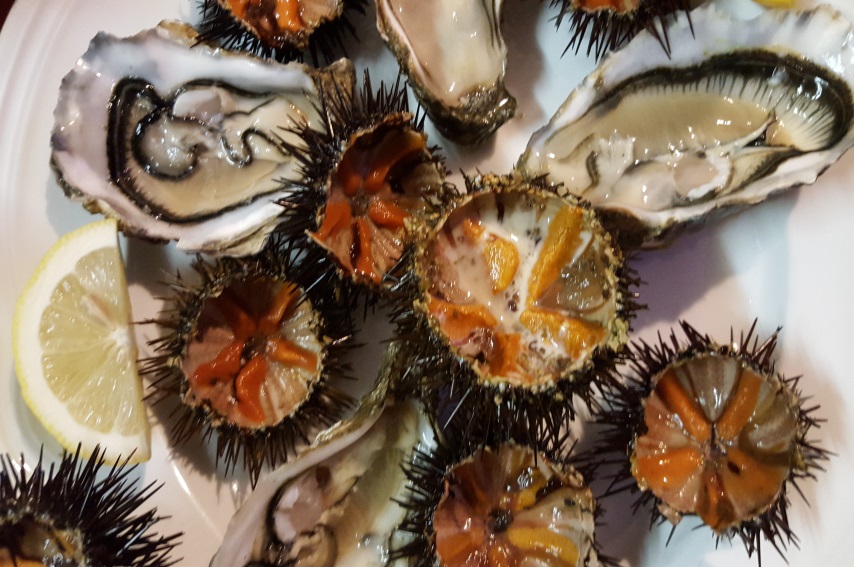 Le sfide   NUOVI BISOGNI E NUOVE TENDENZE
bisogni sempre più complessi dei consumatori sono orientati alla  ricerca di sempre maggiori contenuti intangibili di sicurezza, qualità ma soprattutto identità territoriale
domanda crescente di “specialità integrate”, cioè di panieri compositi di prodotti agricoli, di prodotti dell’artigianato, di paesaggi agro-ambientali, di culture e tradizioni locali.
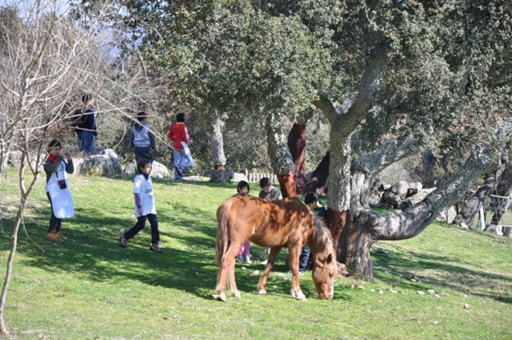 IL CONTESCO ECONOMICO_SOCIALE_CULTURALE
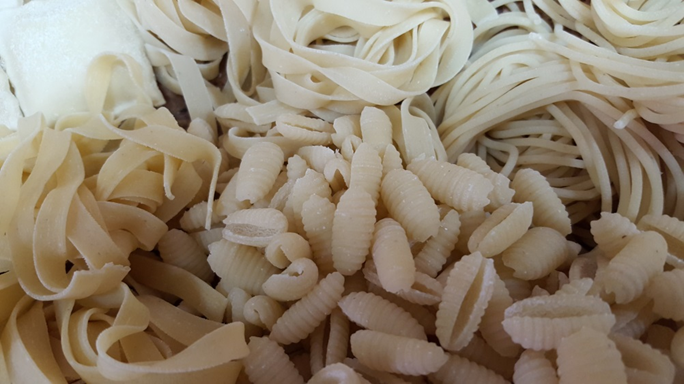 peggioramento delle condizioni di salute e nutrizione dei giovani
evoluzione dei modelli di consumo  soprattutto “quantitativo”, tipico degli anni ’70 e ’80, verso un consumo più consapevole  orientato maggiormente verso una scelta “qualitativa”,  espressione di una maggiore sensibilità, selettività e diversificazione nei comportamenti individuali
. Obesità nuova pandemia   l’Italia partecipa all’iniziativa della Regione Europea dell’OMS COSI “Childhood Obesity Surveillance Initiative”
IL CONTESCO ECONOMICO_SOCIALE_CULTURALE
le trasformazione sociale che condizionano fortemente e spesso negativamente i  comportamenti alimentari e le scelte fatte a tavola delle nuove generazioni 
La destrutturazione della preparazione dei pasti, che si manifesta nella ricerca e nel consumo di alimenti ready to cook e ready to eat, la cosiddetta quinta gamma pronta al consumo privilegia quei prodotti che dispongono di un alto contenuto di servizio perché adatti a essere consumati istantaneamente
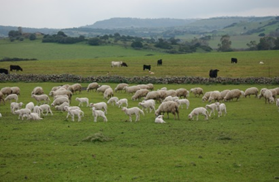 IL CONTESCO ECONOMICO_SOCIALE_CULTURALE
Il moltiplicarsi di  occasioni di consumo istantaneo e sregolato di alimenti reperibili in ogni ora del giorno, in ogni stagione e in ogni situazione, spesso si caratterizza per un’inadeguata qualità nutrizionale e per un forte impatto ambientale
La diffusione dei pasti fuori casa, con la ristorazione
 sociale e commerciale, che delega alle aziende di
 gestione pubbliche e private il compito di scegliere
 e proporre qualità, abbinamenti e porzionature dei cibi 
di tutti i giorni, determina una  inevitabile passività rispetto alla sviluppo di propri modelli di consumo e di stili alimentari
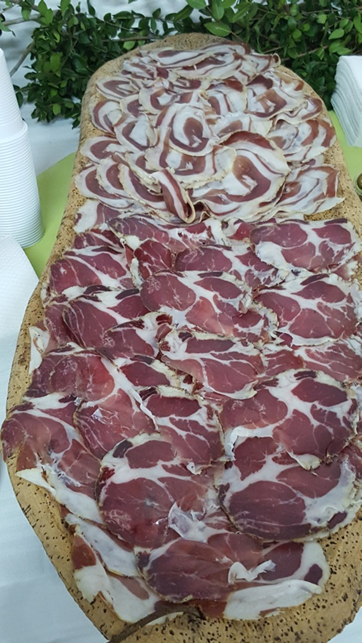 NUOVO APPROCCIO ALL’EDUCAZIONE ALIMENTARE FINE ANNI 90
Riconoscere il ruolo individuale delle scelte generate da fattori psicologici e culturali piuttosto che fisiologici e nutrizionali, iniziò a spostare l’approccio all’Educazione Alimentare su un piano che fosse realmente motivante: più aderente alla realtà, agli interessi e all’esperienza quotidiana dei giovani interlocutori.
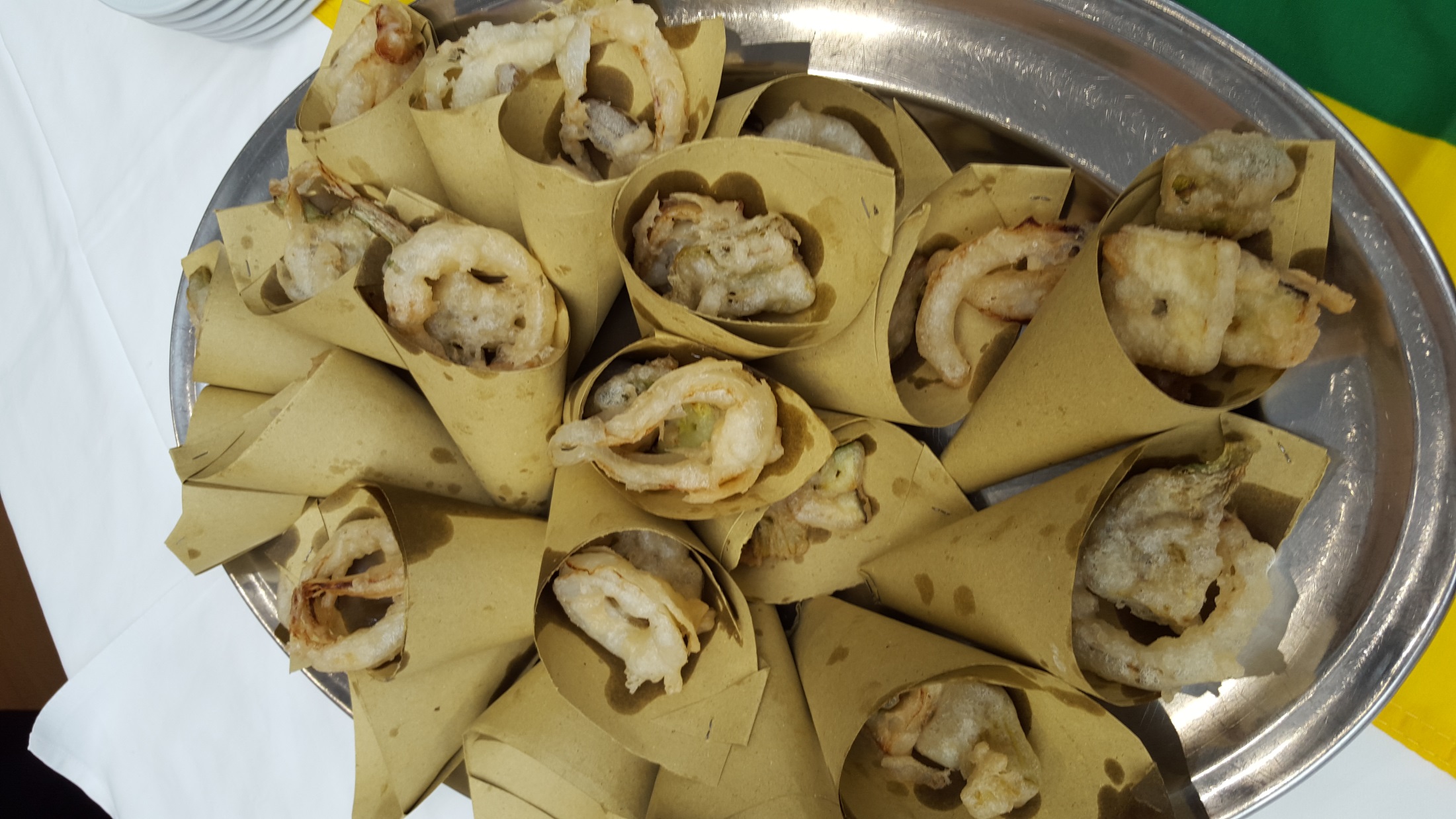 LA SOSTENIBILITÀ DEL CIBO
estendere il concetto di qualità del cibo, superando quei limiti che hanno impedito una vera crescita culturale e di promuovere un reale miglioramento della salute alimentare diffusa  non limitandosi a valutare la qualità del cibo riferendola al solo rapporto diretto con il singolo consumatore ( il cibo deve essere sicuro, deve piacere, deve nutrire, deve gratificare chi lo mangia, e così via) ma ricordando che ogni attività di produzione alimentare implica un intervento dell’uomo sull’ambiente e sull’organizzazione sociale, e gli effetti di questi interventi, quanto i loro costi, devono essere ricompresi nell’idea di qualità reale del prodotto.
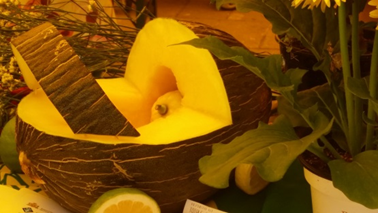 LA SOSTENIBILTÀ DEL CIBO
È proprio questo il salto da operare sul piano culturale attraverso adeguate iniziative di Educazione Alimentare
sensibilizzare le giovani generazioni su un’idea di qualità più complessiva, che coinvolge, oltre al benessere del singolo, quello della società in cui vive e quello dell’ambiente da cui ottiene le risorse.
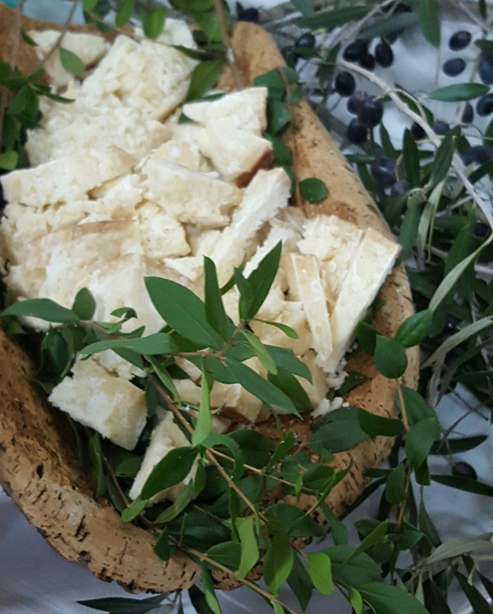 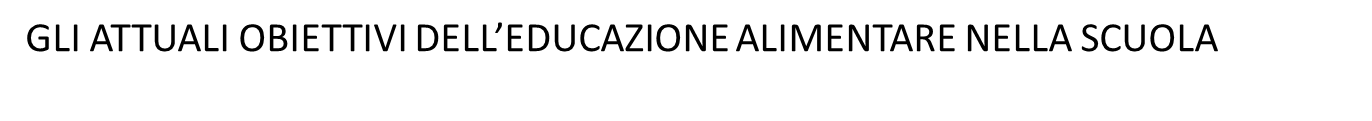 promuovere la conoscenza del sistema agroalimentare, mediante la comprensione delle relazioni esistenti tra sistemi produttivi e distributivi, in rapporto alle risorse alimentari, all’ambiente e alla società 
promuovere la trasversalità dell’Educazione Alimentare, negli aspetti scientifici, storici, geografici, culturali, antropologici, ecologici, sociali e psicologici legati al rapporto, personale e collettivo, con il cibo
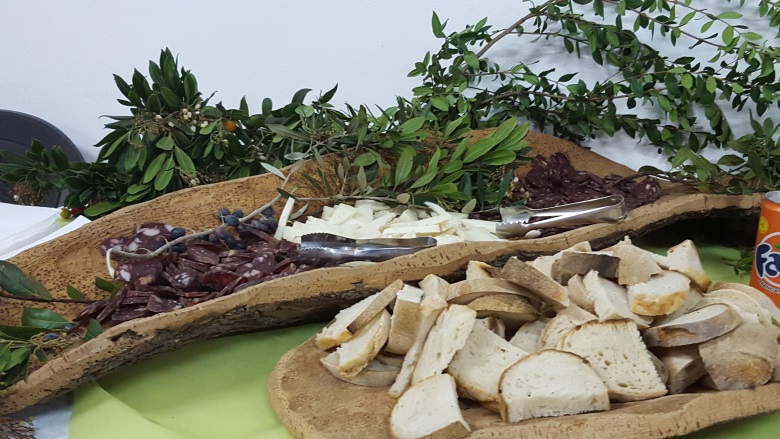 EDUCAZIONE ALIMENTARE_EDUCAZIONE ALLO SVILUPPO SOTENIBILE
promuovere un concetto di socialità complessiva del cibo, che partendo dalla sicurezza, incorpori aspetti valoriali relativi a sostenibilità, etica, legalità, intercultura, territorialità. Il cibo è e deve essere gioia, soprattutto per i più giovani, il cibo deve unire e non dividere. La Scuola, anche grazie alla passione dei docenti e all’entusiasmo degli studenti e delle loro famiglie, su questi temi deve e può fare molto.
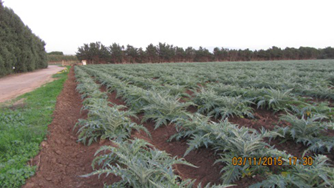 EDUCAZIONE_ALIMENTARE_EDUCAZIONE_CIVICA
il nutrimento fisico è indispensabile per la sopravvivenza ma c’è anche un nutrimento culturale, non meno utile, soprattutto se legato alla conoscenza del cibo, la lotta agli sprechi alimentari e dell’acqua, al rispetto delle diversità dei consumi  e dell’ambiente. 
Tutto questo è Educazione Alimentare: 
la conoscenza aiuta a scegliere meglio, non solo 
nel cibo. L’educazione alimentare è un processo 
di partecipazione democratica in quanto processo complesso interistituzionale che coinvolge stakholder pubblici e privati associazioni e cittadini
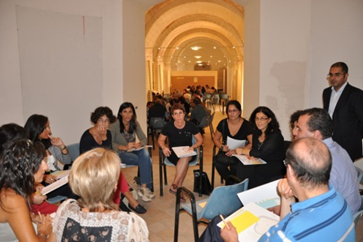 PIANO S VILUPPO RURALE  2014-2020 REGIONE SARDEGNA
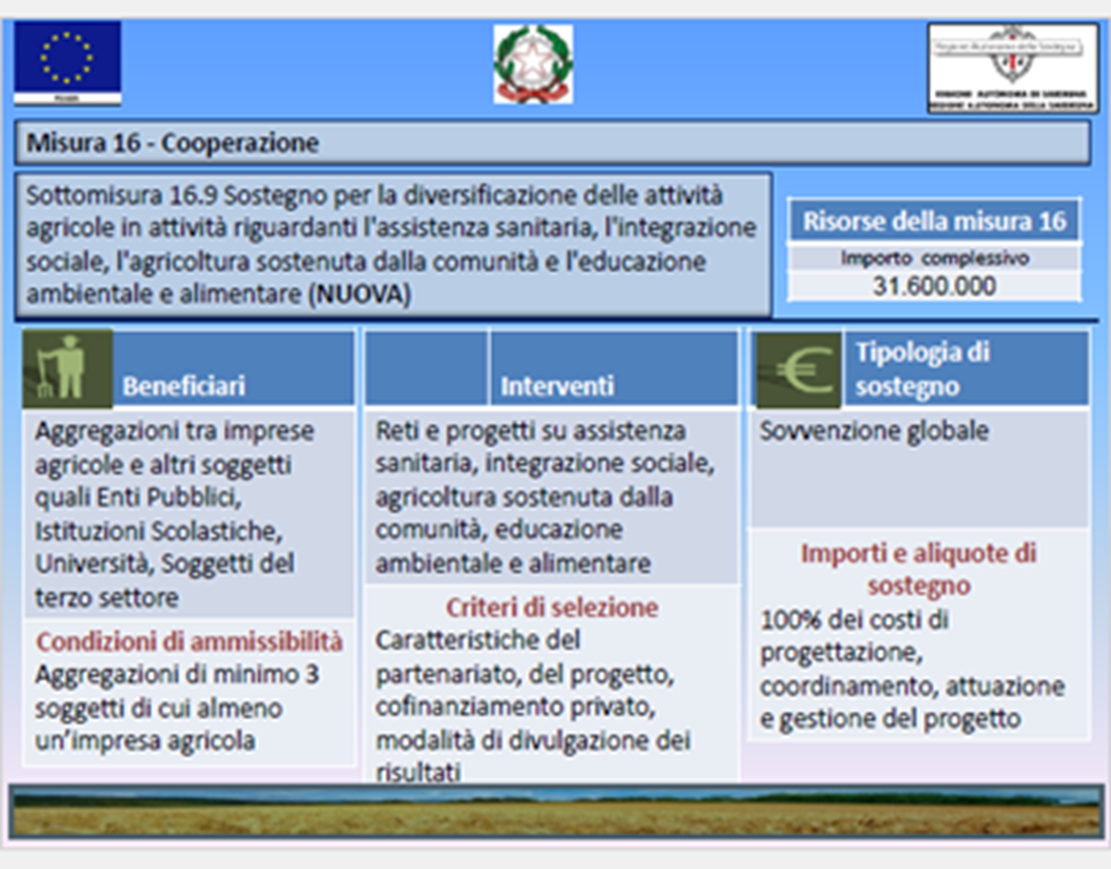 LEGGE REGIONALE 19 gennaio 2010, n. 1
Norme per la promozione della qualità dei prodotti della Sardegna, della concorrenza e della tutela ambientale
Art. 1  Finalità
 La Regione, ai sensi della presente legge, promuove: 
a) il consumo dei prodotti agroalimentari di qualità, locali e a filiera corta nell’ambito della ristorazione collettiva, dell’attività agrituristica e del turismo rurale, in un’ottica di riduzione degli impatti ambientali
Art. 2 
Qualificazione dei servizi di ristorazione collettiva - 
forniture e loro aggiudicazione
La Regione promuove il consumo di prodotti tipici, DOP e IGP, prodotti provenienti da agricoltura biologica e/o integrata, prodotti tradizionali, prodotti locali e a filiera corta all’interno dei servizi di ristorazione collettiva, dando priorità a quelli di cui si garantisca l’assenza di organismi geneticamente modificati.
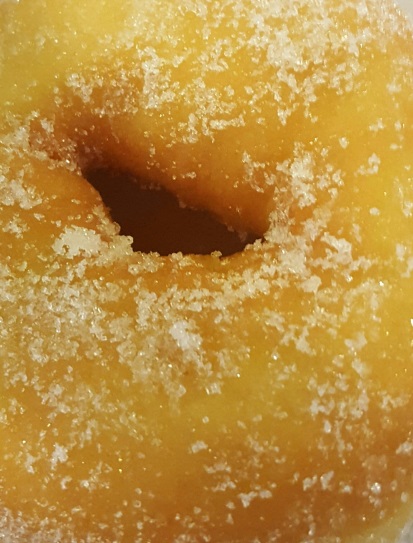 LEGGE REGIONALE 19 gennaio 2010, n. 1
Art. 4 
Interventi di educazione alimentare
 L’Assessorato regionale dell’agricoltura e riforma agro-pastorale promuove, attraverso l’agenzia regionale competente, anche in collaborazione con le province e i comuni, eventi, scambi e gemellaggi, progetti educativi, concorsi, laboratori e percorsi di educazione alimentare diretti prevalentemente al mondo della scuola, in particolare attraverso le fattorie didattiche iscritte all’Albo regionale delle fattorie didattiche della Sardegna
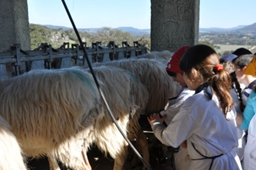 NORMATIVE REGIONALILEGGE REGIONALE 7 AGOSTO 2014, N. 16
Norme in materia di agricoltura e sviluppo rurale: agrobiodiversità, marchio collettivo, distretti rurali e distretti agroalimentari di qualità
…Si definiscono distretti rurali i sistemi produttivi locali di cui all'articolo 36, comma 1, della legge 5 ottobre 1991, n. 317 (Interventi per l'innovazione e lo sviluppo delle piccole imprese), caratterizzati da un'identità storica e territoriale omogenea derivante dall'integrazione fra attività agricole e altre attività locali, nonché dalla produzione di beni o servizi di particolare specificità, coerenti con le tradizioni e le vocazioni naturali e territoriali…
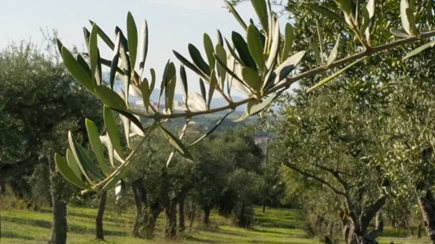 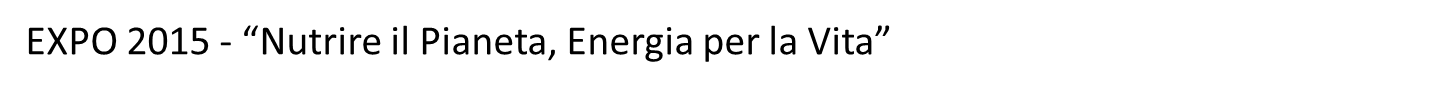 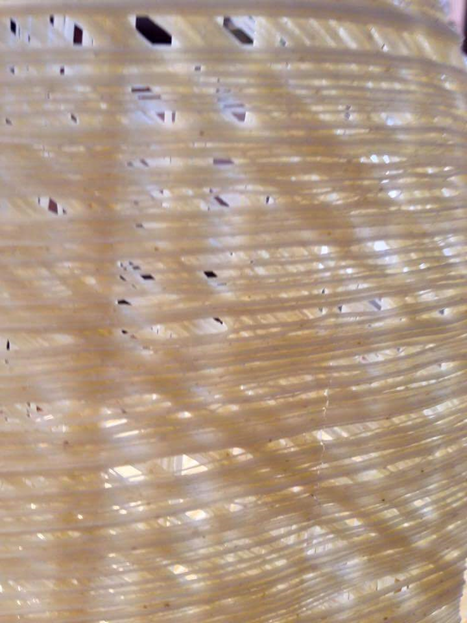 ...sarà una vittoria per il benessere alimentare del Pianeta se ognuno, secondo le proprie possibilità di scelta, potrà contribuire a sviluppare la saggezza alimentare individuale, collettiva e universale.
Grazie per l’attenzione
INIZIATIVE_NORME_ REGOLAMENTI_LINEE GUIDA
Europee
Consiglio dell’Unione Europea - Concl. 8-72014 n. 2014/C213/01 - Conclusioni del Consiglio sull'alimentazione e l'attività fisica.
Risoluzione del Parlamento europeo del 25 settembre 2008 sul Libro bianco concernente «Una strategia europea sugli aspetti sanitari connessi all'alimentazione, al sovrappeso e all'obesità» (2007/2285(INI) (2010/C 8 E/18)

Regolamento (CE) n.1234 del Consiglio del 22 ottobre 2007 e dal regolamento (CE) n. 288 della Commissione del 7 aprile 2009
(Programma Frutta nelle scuole)

Regolamento (UE) n. 1308/2013 del Parlamento europeo e del Consiglio (regolamento OCM unica)1 istituisce un quadro giuridico e finanziario che regola la distribuzione di prodotti agricoli selezionati ai bambini nelle scuole attraverso i programmi “Latte nelle scuole” e “Frutta nelle scuole
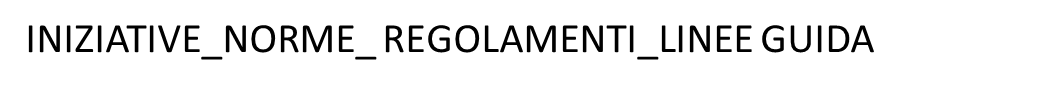 Nazionali
D.M. 9-4-2008 -Individuazione dei prodotti agroalimentari italiani come espressione del patrimonio culturale italiano.
L. 27 settembre 2007, n. 167 - Ratifica ed esecuzione della Convenzione per la salvaguardia del patrimonio culturale immateriale, adottata a Parigi il 17 ottobre 2003 dalla XXXII sessione della Conferenza generale dell'Organizzazione delle Nazioni Unite per l'educazione, la scienza e la cultura
Ministero della Salute Dipartimento per la sanita’ pubblica veterinaria, la nutrizione e La sicurezza degli alimenti Direzione generale della sicurezza degli alimenti e della nutrizione 
Linee di indirizzo nazionale per la ristorazione scolastica
Linee di indirizzo Nazionale per la Ristorazione ospedaliera e Assistenziale
Linee Guida MIUR 2015 per l’Educazione Alimentare
LEGGE 28 dicembre 2015, n. 221  Disposizioni in materia ambientale per  promuovere  misure  di  green
economy e per il contenimento dell'uso eccessivo di risorse naturali.(16G00006)  (GU n.13 del 18-1-2016)  
Capo IV  Disposizioni relative al Green public procurement